Evaluation Measures in Social SearchSCIS 2015 Workshop – Soo Young Rieh
Problem: Context of collaboration could be more diverse than what’s defined in CIS framework
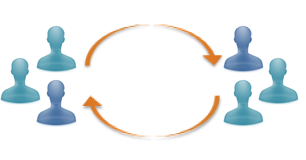 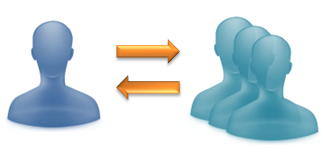 Social Search 
A range of possible social interactions and collaboration 
Social answering (Ed Chi, 2009) 
A solitary information need is augmented and improved through social interactions
Two Related Studies
Ji Yeon Yang (2013)
Information seeking and giving in work settings 
405 diary entries + 45 interviews
Perceived outcomes of information seeking
Informed choices
Increased confidence
Broadening perspectives
Perceived outcomes of information giving 
Learning knowledge
Promoting learning
Reflecting knowledge
Reinforcing beliefs
Grace Jeon (2014)
Social interactions in Yahoo Answers 
406 question & answering entries + 78 interviews 
Informational outcomes 
Multiple aspects
Comprehensiveness
Novelty
Confirming beliefs
Social outcomes 
Appreciation of other people’s interests, engagement, attempt, effort, and understanding of information needs
Proposed Evaluation Measures
IIR Performance Measures
Interactive recall
Interactive precision 
Speed (time)
Usefulness
Informativeness
Utility
Informational Outcomes
Information diversity
Perspectives broadened
Comprehensiveness
Novelty 
Knowledge reinforced
User Search Experience 
Feeling of time well spent 
Increased certainty in the problem 
Increased interests 
Increased confidence
Perceived learning of new information
Social Outcomes 
Appreciation of other’s attempt
Appreciation of other’s effort
Appreciation of other’s engagement
Appreciation of other’s interest
Appreciation of other’s understanding of information needs